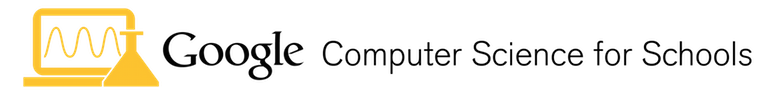 Graph Theory- networks
Dr Elena Prieto
Lecturer
School of Education
Faculty of Education and Arts
Presentation Contents
Graphs, vertices and edges
Adjacency matrices
Complete graphs
Subgraphs
Connectedness
Cycles
Depth first search
2
“recognise circumstances in which networks could be used”
Often mathematicians are involved with many different problems that need to be solved. Some examples of these sort of problems are:
A company that repairs TV aerials owns 3 vans, that go to customer’s houses 9am – 4pm every week day. The aerial repair jobs are in different suburbs all over Newcastle. Which vans should go to which jobs to minimise travel time and maximise time spent working?
A company has a website for booking flights to go all around the world, from a variety of different airlines. Customers can search for flights by price and number of flights. How does the company ensure that the search results are the cheapest and quickest available?
A new hospital is being built, that has many departments that need to report to other certain departments frequently. What is the ideal layout of the building to maximise communication between departments that need to report to each other all the time?
3
“identify and use network terminology”
Graph Theory is an area of Mathematics using structures called Graphs
Graphs have Vertices (plural of Vertex)
Edges that connect them
Graphs can be weighted - Edges have weights, such as a distance or cost



Used for problem solving, because they can be used to represent many different problems
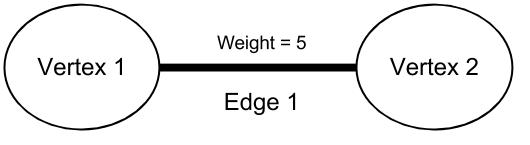 4
“solve problems involving network diagrams”
You have a visitor from overseas staying with you for a day who wants to visit all of the parks in Newcastle’s city. How do you maximise time spent at the parks, and minimise travel time?
5
“solve problems involving network diagrams”
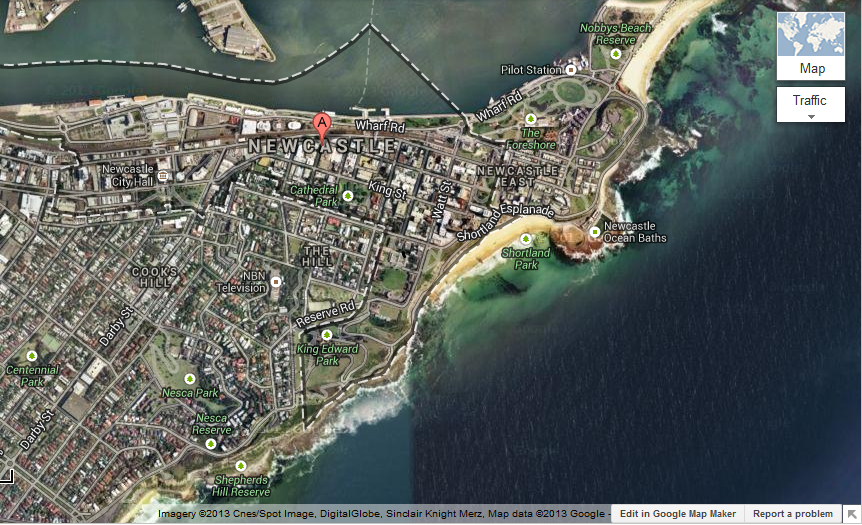 6
“given a map, draw a network”
Nobby’s
Beach Reserve
Cathedral Park
The Foreshore
Newcastle Baths
Nesca Park
King Edward Park
7
“given a map, draw a network”
6
3
4
5
2
1
8
“given a map, draw a network”
6
3
4
2
5
1
9
“given a map, draw a network”
6
3
4
2
5
1
V:={1,2,3,4,5,6} 
E:={{1,2},{1,5},{2,3},{2,5},{3,4},{4,5},{4,6}}
“degree of a vertex, directed networks and weighted edges”
6
3
4
2
5
1
Degree of a vertex is the number of edges adjacent to it
“degree of a vertex, directed networks and weighted edges”
6
3
4
2
5
1
If the edges have a direction (like one-way streets) we say the network is ‘directed’
“degree of a vertex, directed networks and weighted edges”
6
3
4
8
4
2
6
4
2
5
5
3
1
We can also add weights (indicating distance, time or…) to the network
“degree of a vertex, directed networks and weighted edges”
6
3
4
Worksheet 1
8
4
2
6
4
2
5
5
3
1
We can also add weights (indicating distance, time or…) to the network
Adjacency matrices
Complete graphs
Subgraphs
Connectedness
Cycles
Depth first search
But we will need more!
Adjacency Matrix
6
3
4
2
5
1
The adjacency matrix of a graph is a matrix whose rows and columns are both indexed by vertices of the graph, with a one in the cell for row i and column j when vertices i and j are adjacent, and a zero otherwise.
Adjacency Matrix
6
3
4
2
5
1
Adjacency Matrix
6
3
4
2
5
1
Adjacency Matrix
6
3
4
2
5
NOTE A:
The matrix is symmetric with respect to the main diagonal
NOTE B:
What would you do if we had a weighted graph?
1
Complete Graphs
6
3
4
2
5
1
A complete graph is a graph in which every two vertices are adjacent: all edges that could exist are present.
Complete Graphs
6
3
4
2
5
1
A complete graph is a graph in which every two vertices are adjacent: all edges that could exist are present.
Complete Graphs
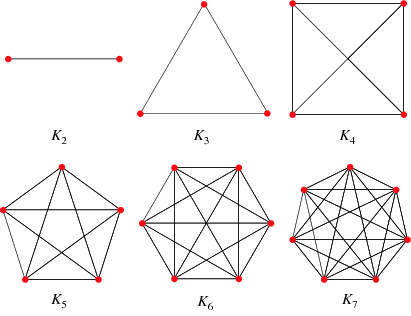 Worksheet 2
A complete graph is a graph in which every two vertices are adjacent: all edges that could exist are present.
subgraphs
6
3
4
2
5
1
A subgraph is a subset of the vertices and edges
subgraphs
6
3
4
2
5
1
V:={1,3,4,5} 
E:={{1,5},{3,4}}
[Speaker Notes: We don’t need to include the edge between 4 and 5. If we did it would be an ‘induced’ subgraph.]
Connectedness
6
3
4
2
5
1
A graph is connected if any two vertices can be joined by a path of edges
Connectedness
6
3
4
2
5
1
The subgraph in the previous example is NOT connected because we cannot connect (for example) 3 and 5.
Connectedness
3
4
5
1
The subgraph in the previous example is NOT connected because we cannot connect (for example) 3 and 5.
Cycles
6
3
4
2
5
1
A cycle is an alternating sequence of vertices and edges, starting and ending at the same vertex, in which each edge is adjacent in the sequence to its two endpoints.
Cycles
6
3
4
2
5
1
A cycle is an alternating sequence of vertices and edges, starting and ending at the same vertex, in which each edge is adjacent in the sequence to its two endpoints.
[Speaker Notes: Mention Hamiltonian cycles]
Depth-First Search
Depth-first search (DFS) is an algorithm for traversing or searching graph data structures. One starts selecting some arbitrary node as ‘the root’ and explores as far as possible along each branch before backtracking.
Depth-First Search (Connectedness)
6
3
set visited to empty list
set to visit to empty stack
push node 1 to to visit
while (to visit is not empty)
{
set current node to the top item of to visit
pop the top item from to visit
if (visited does not contain current node) {
	add current node to visited
	for each (neighbour) of (neighbours of current node) {
		if visited does not contain (neighbour) {
	push neighbour to to visit
}
		}
}
return (length of visited is equal to the number of nodes)
4
2
5
1
Depth-First Search (Connectedness)
6
set visited to empty list
set to visit to empty stack
push node 1 to to visit
while (to visit is not empty)
{
set current node to the top item of to visit
pop the top item from to visit
if (visited does not contain current node) {
	add current node to visited
	for each (neighbour) of (neighbours of current node) {
		if visited does not contain (neighbour) {
	push neighbour to to visit
}
		}
}
return (length of visited is equal to the number of nodes)
3
List
4
visited {}


to visit
2
Stack
5
1
Depth-First Search (Connectedness)
6
set visited to empty list
set to visit to empty stack
push node 1 to to visit
while (to visit is not empty)
{
set current node to the top item of to visit
pop the top item from to visit
if (visited does not contain current node) {
	add current node to visited
	for each (neighbour) of (neighbours of current node) {
		if visited does not contain (neighbour) {
	push neighbour to to visit
}
		}
}
return (length of visited is equal to the number of nodes)
3
4
visited {}


to visit
2
1
5
1
Depth-First Search (Connectedness)
6
set visited to empty list
set to visit to empty stack
push node 1 to to visit
while (to visit is not empty)
{
set current node to the top item of to visit
pop the top item from to visit
if (visited does not contain current node) {
	add current node to visited
	for each (neighbour) of (neighbours of current node) {
		if visited does not contain (neighbour) {
	push neighbour to to visit
}
		}
}
return (length of visited is equal to the number of nodes)
3
4
visited {}


to visit
Current node
2
1
5
1
Depth-First Search (Connectedness)
6
set visited to empty list
set to visit to empty stack
push node 1 to to visit
while (to visit is not empty)
{
set current node to the top item of to visit
pop the top item from to visit
if (visited does not contain current node) {
	add current node to visited
	for each (neighbour) of (neighbours of current node) {
		if visited does not contain (neighbour) {
	push neighbour to to visit
}
		}
}
return (length of visited is equal to the number of nodes)
3
4
visited {}


to visit
Current node
	1
2
5
1
Depth-First Search (Connectedness)
6
set visited to empty list
set to visit to empty stack
push node 1 to to visit
while (to visit is not empty)
{
set current node to the top item of to visit
pop the top item from to visit
if (visited does not contain current node) {
	add current node to visited
	for each (neighbour) of (neighbours of current node) {
		if visited does not contain (neighbour) {
	push neighbour to to visit
}
		}
}
return (length of visited is equal to the number of nodes)
3
4
visited {1}


to visit
Current node
	1
2
5
2
5
1
Depth-First Search (Connectedness)
6
set visited to empty list
set to visit to empty stack
push node 1 to to visit
while (to visit is not empty)
{
set current node to the top item of to visit
pop the top item from to visit
if (visited does not contain current node) {
	add current node to visited
	for each (neighbour) of (neighbours of current node) {
		if visited does not contain (neighbour) {
	push neighbour to to visit
}
		}
}
return (length of visited is equal to the number of nodes)
3
4
visited {1}


to visit
Current node
2
5
2
5
1
Depth-First Search (Connectedness)
6
set visited to empty list
set to visit to empty stack
push node 1 to to visit
while (to visit is not empty)
{
set current node to the top item of to visit
pop the top item from to visit
if (visited does not contain current node) {
	add current node to visited
	for each (neighbour) of (neighbours of current node) {
		if visited does not contain (neighbour) {
	push neighbour to to visit
}
		}
}
return (length of visited is equal to the number of nodes)
3
4
visited {1}


to visit
Current node
	5
2
2
5
1
Depth-First Search (Connectedness)
6
set visited to empty list
set to visit to empty stack
push node 1 to to visit
while (to visit is not empty)
{
set current node to the top item of to visit
pop the top item from to visit
if (visited does not contain current node) {
	add current node to visited
	for each (neighbour) of (neighbours of current node) {
		if visited does not contain (neighbour) {
	push neighbour to to visit
}
		}
}
return (length of visited is equal to the number of nodes)
3
4
visited {1,5}


to visit
Current node
	5
2
4
2
5
1
Depth-First Search (Connectedness)
6
set visited to empty list
set to visit to empty stack
push node 1 to to visit
while (to visit is not empty)
{
set current node to the top item of to visit
pop the top item from to visit
if (visited does not contain current node) {
	add current node to visited
	for each (neighbour) of (neighbours of current node) {
		if visited does not contain (neighbour) {
	push neighbour to to visit
}
		}
}
return (length of visited is equal to the number of nodes)
3
4
visited {1,5}


to visit
Current node
2
4
2
5
1
Depth-First Search (Connectedness)
6
set visited to empty list
set to visit to empty stack
push node 1 to to visit
while (to visit is not empty)
{
set current node to the top item of to visit
pop the top item from to visit
if (visited does not contain current node) {
	add current node to visited
	for each (neighbour) of (neighbours of current node) {
		if visited does not contain (neighbour) {
	push neighbour to to visit
}
		}
}
return (length of visited is equal to the number of nodes)
3
4
visited {1,5}


to visit
Current node
	4
2
2
5
1
Depth-First Search (Connectedness)
6
set visited to empty list
set to visit to empty stack
push node 1 to to visit
while (to visit is not empty)
{
set current node to the top item of to visit
pop the top item from to visit
if (visited does not contain current node) {
	add current node to visited
	for each (neighbour) of (neighbours of current node) {
		if visited does not contain (neighbour) {
	push neighbour to to visit
}
		}
}
return (length of visited is equal to the number of nodes)
3
4
visited {1,5,4}


to visit
Current node
	4
2
6
3
2
5
1
Depth-First Search (Connectedness)
6
set visited to empty list
set to visit to empty stack
push node 1 to to visit
while (to visit is not empty)
{
set current node to the top item of to visit
pop the top item from to visit
if (visited does not contain current node) {
	add current node to visited
	for each (neighbour) of (neighbours of current node) {
		if visited does not contain (neighbour) {
	push neighbour to to visit
}
		}
}
return (length of visited is equal to the number of nodes)
3
4
visited {1,5,4}


to visit
Current node
2
6
3
2
5
1
Depth-First Search (Connectedness)
6
set visited to empty list
set to visit to empty stack
push node 1 to to visit
while (to visit is not empty)
{
set current node to the top item of to visit
pop the top item from to visit
if (visited does not contain current node) {
	add current node to visited
	for each (neighbour) of (neighbours of current node) {
		if visited does not contain (neighbour) {
	push neighbour to to visit
}
		}
}
return (length of visited is equal to the number of nodes)
3
4
visited {1,5,4}


to visit
Current node
	6
2
3
2
5
1
Depth-First Search (Connectedness)
6
set visited to empty list
set to visit to empty stack
push node 1 to to visit
while (to visit is not empty)
{
set current node to the top item of to visit
pop the top item from to visit
if (visited does not contain current node) {
	add current node to visited
	for each (neighbour) of (neighbours of current node) {
		if visited does not contain (neighbour) {
	push neighbour to to visit
}
		}
}
return (length of visited is equal to the number of nodes)
3
4
visited {1,5,4,6}


to visit
Current node
	6
2
3
2
5
1
Depth-First Search (Connectedness)
6
set visited to empty list
set to visit to empty stack
push node 1 to to visit
while (to visit is not empty)
{
set current node to the top item of to visit
pop the top item from to visit
if (visited does not contain current node) {
	add current node to visited
	for each (neighbour) of (neighbours of current node) {
		if visited does not contain (neighbour) {
	push neighbour to to visit
}
		}
}
return (length of visited is equal to the number of nodes)
3
4
visited {1,5,4,6}


to visit
Current node
2
3
2
5
1
Depth-First Search (Connectedness)
6
set visited to empty list
set to visit to empty stack
push node 1 to to visit
while (to visit is not empty)
{
set current node to the top item of to visit
pop the top item from to visit
if (visited does not contain current node) {
	add current node to visited
	for each (neighbour) of (neighbours of current node) {
		if visited does not contain (neighbour) {
	push neighbour to to visit
}
		}
}
return (length of visited is equal to the number of nodes)
3
4
visited {1,5,4,6}


to visit
Current node
	3
2
2
5
1
Depth-First Search (Connectedness)
6
set visited to empty list
set to visit to empty stack
push node 1 to to visit
while (to visit is not empty)
{
set current node to the top item of to visit
pop the top item from to visit
if (visited does not contain current node) {
	add current node to visited
	for each (neighbour) of (neighbours of current node) {
		if visited does not contain (neighbour) {
	push neighbour to to visit
}
		}
}
return (length of visited is equal to the number of nodes)
3
4
visited {1,5,4,6,3}


to visit
Current node
2
2
5
1
Depth-First Search (Connectedness)
6
set visited to empty list
set to visit to empty stack
push node 1 to to visit
while (to visit is not empty)
{
set current node to the top item of to visit
pop the top item from to visit
if (visited does not contain current node) {
	add current node to visited
	for each (neighbour) of (neighbours of current node) {
		if visited does not contain (neighbour) {
	push neighbour to to visit
}
		}
}
return (length of visited is equal to the number of nodes)
3
4
visited {1,5,4,6,3}


to visit
Current node
	2
2
5
1
Depth-First Search (Connectedness)
6
set visited to empty list
set to visit to empty stack
push node 1 to to visit
while (to visit is not empty)
{
set current node to the top item of to visit
pop the top item from to visit
if (visited does not contain current node) {
	add current node to visited
	for each (neighbour) of (neighbours of current node) {
		if visited does not contain (neighbour) {
	push neighbour to to visit
}
		}
}
return (length of visited is equal to the number of nodes)
3
4
visited {1,5,4,6,3,2}


to visit
2
5
1
RETURN: TRUE
Depth-First Search (Connectedness)
6
set visited to empty list
set to visit to empty stack
push node 1 to to visit
while (to visit is not empty)
{
set current node to the top item of to visit
pop the top item from to visit
if (visited does not contain current node) {
	add current node to visited
	for each (neighbour) of (neighbours of current node) {
		if visited does not contain (neighbour) {
	push neighbour to to visit
}
		}
}
return (length of visited is equal to the number of nodes)
3
4
2
5
1
Depth-First Search (Connectedness)
6
set visited to empty list
set to visit to empty stack
push node 1 to to visit
while (to visit is not empty)
{
set current node to the top item of to visit
pop the top item from to visit
if (visited does not contain current node) {
	add current node to visited
	for each (neighbour) of (neighbours of current node) {
		if visited does not contain (neighbour) {
	push neighbour to to visit
}
		}
}
return (length of visited is equal to the number of nodes)
3
4
visited {}


to visit
2
5
1
Depth-First Search (Connectedness)
6
set visited to empty list
set to visit to empty stack
push node 1 to to visit
while (to visit is not empty)
{
set current node to the top item of to visit
pop the top item from to visit
if (visited does not contain current node) {
	add current node to visited
	for each (neighbour) of (neighbours of current node) {
		if visited does not contain (neighbour) {
	push neighbour to to visit
}
		}
}
return (length of visited is equal to the number of nodes)
3
4
visited {}


to visit
2
1
5
1
Depth-First Search (Connectedness)
6
set visited to empty list
set to visit to empty stack
push node 1 to to visit
while (to visit is not empty)
{
set current node to the top item of to visit
pop the top item from to visit
if (visited does not contain current node) {
	add current node to visited
	for each (neighbour) of (neighbours of current node) {
		if visited does not contain (neighbour) {
	push neighbour to to visit
}
		}
}
return (length of visited is equal to the number of nodes)
3
4
visited {}


to visit
Current node
2
1
5
1
Depth-First Search (Connectedness)
6
set visited to empty list
set to visit to empty stack
push node 1 to to visit
while (to visit is not empty)
{
set current node to the top item of to visit
pop the top item from to visit
if (visited does not contain current node) {
	add current node to visited
	for each (neighbour) of (neighbours of current node) {
		if visited does not contain (neighbour) {
	push neighbour to to visit
}
		}
}
return (length of visited is equal to the number of nodes)
3
4
visited {}


to visit
Current node
	1
2
5
1
Depth-First Search (Connectedness)
6
set visited to empty list
set to visit to empty stack
push node 1 to to visit
while (to visit is not empty)
{
set current node to the top item of to visit
pop the top item from to visit
if (visited does not contain current node) {
	add current node to visited
	for each (neighbour) of (neighbours of current node) {
		if visited does not contain (neighbour) {
	push neighbour to to visit
}
		}
}
return (length of visited is equal to the number of nodes)
3
4
visited {1}


to visit
Current node
	1
2
5
2
5
1
Depth-First Search (Connectedness)
6
set visited to empty list
set to visit to empty stack
push node 1 to to visit
while (to visit is not empty)
{
set current node to the top item of to visit
pop the top item from to visit
if (visited does not contain current node) {
	add current node to visited
	for each (neighbour) of (neighbours of current node) {
		if visited does not contain (neighbour) {
	push neighbour to to visit
}
		}
}
return (length of visited is equal to the number of nodes)
3
4
visited {1}


to visit
Current node
2
5
2
5
1
Depth-First Search (Connectedness)
6
set visited to empty list
set to visit to empty stack
push node 1 to to visit
while (to visit is not empty)
{
set current node to the top item of to visit
pop the top item from to visit
if (visited does not contain current node) {
	add current node to visited
	for each (neighbour) of (neighbours of current node) {
		if visited does not contain (neighbour) {
	push neighbour to to visit
}
		}
}
return (length of visited is equal to the number of nodes)
3
4
visited {1}


to visit
Current node
	5
2
2
5
1
Depth-First Search (Connectedness)
6
set visited to empty list
set to visit to empty stack
push node 1 to to visit
while (to visit is not empty)
{
set current node to the top item of to visit
pop the top item from to visit
if (visited does not contain current node) {
	add current node to visited
	for each (neighbour) of (neighbours of current node) {
		if visited does not contain (neighbour) {
	push neighbour to to visit
}
		}
}
return (length of visited is equal to the number of nodes)
3
4
visited {1,5}


to visit
Current node
2
2
5
1
Depth-First Search (Connectedness)
6
set visited to empty list
set to visit to empty stack
push node 1 to to visit
while (to visit is not empty)
{
set current node to the top item of to visit
pop the top item from to visit
if (visited does not contain current node) {
	add current node to visited
	for each (neighbour) of (neighbours of current node) {
		if visited does not contain (neighbour) {
	push neighbour to to visit
}
		}
}
return (length of visited is equal to the number of nodes)
3
4
visited {1,5}


to visit
Current node
	2
2
5
1
Depth-First Search (Connectedness)
6
set visited to empty list
set to visit to empty stack
push node 1 to to visit
add node 1 to visited
while (to visit is not empty)
{
set current node to the top item of to visit
pop the top item from to visit
for each (neighbour) of (neighbours of current node) {
if (visited does not contain neighbour) {
push neighbour to to visit
add neighbour to visited
		}
	}
}
return (length of visited is equal to the number of nodes)
3
4
visited {1,5,2}


to visit
2
5
1
RETURN: FALSE
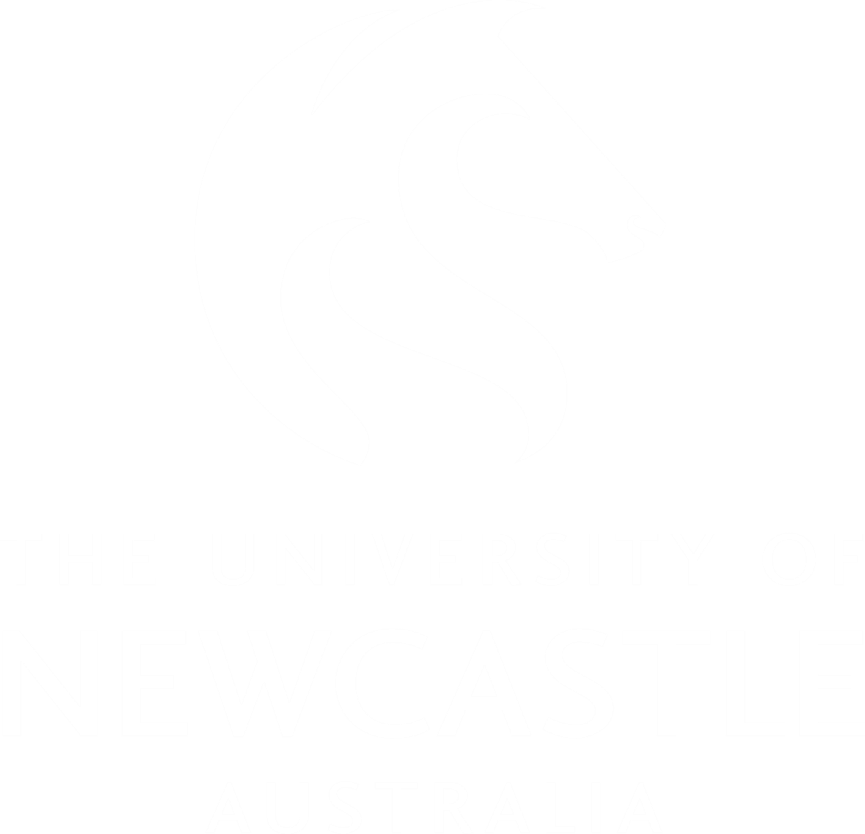